Uttoxeter U3A - Introduction to CosmologySession 12; Einstein’s special and general theories of relativity, a bit of look back and a look forward
A presentation by Dave Thomas

d.t.thomas@staffs.ac.uk
https://davethomaswebspace.org
Slide 2 of  8 or so
What we could cover (in 90 minutes or so)
A brief resumé of what’s been mentioned so far
A brief history of cosmological theories up to now
Stars; formation, development and death, different types of stars, their nuclear fusion and deaths.
Astronomical observation
Life in the universe
What is ‘life’, the search for life in the universe
The Fermi paradox, the Drake Equation and ‘Dark Forest’ theory
This time:
Einstein’s special and general theories of relativity

What you wish to know\share

A quick look forward to possible further learning










Your knowledge and questions as we go please
[Speaker Notes: Relativity, both Special (1905) and General (1916) were the result of ‘Gedankenexperimente’ ie thinking about it and were only ratified by observation years later (in the solar elclipse of 1919).]
Slide 3 of  8 or so
Einstein’s two theories of relativity
General Relativity (1917) predicts and explains cosmological weirdnesses such as:
Gravitational lensing
Gravitation time dilation
Gravitational redshift of light
Black holes and singularities generally
All of Newtonian gravitational theory
Special relativity (1905) is on the road to (and is a special case of) General Relativity; it is also (marginally) easier to understand.
You know about ‘relativity’, generally, already
[Speaker Notes: The relativity you know about is ‘classical’ relativity. Eg sitting in a stationary train at a station when a train on the neighbouring line pulls away; you think initially, from visual observation, that your train is moving in the opposite direction. More of this soon.]
Slide 4 of  8 or so
The special theory of relativity
First published in 1905
Was developed by Albert Einstein conceptually; Lorentz provided the initial  mathematics, taken further by Minkowsky
Arose when seeking a consistent explanation of Maxwell’s equations (1861) and of how the speed of light can be the same for all observers (proven by Michelson and Morely, 1887, who, incidentally, were not looking to discover this at all)
[Speaker Notes: Maxwell’s equations (laws) relate to how EM radiation propagates and describes propagation through a vacuum at a constant velocity, c.Michelson and Morely were looking to establish existence of the  ‘luminiferous ether’; the theoretical propagation medium for light by measuring lightspeed in orthogonal directions. As with a water wave, if the transmission medium is itself moving, the wave speed will vary. It didn’t!]
Slide 5 of 8
Understanding special relativity as Einstein did
Newtonian world built upon premises of:
Absolute ‘flat’ space; the same everywhere
Absolute time; the same everywhere
Einstein:
Introduced the idea of ‘relative’ time which could vary depending upon where you were in space and how fast you were travelling
Introduced the concept of ‘space-time’;
Allowing movement through space alone or through time alone; or both!
Understood an ‘Inertial frames of reference’
Went on to the equivalence of mass and energy	E=mc2

(or, in its fuller form,                )
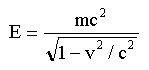 [Speaker Notes: ‘Inertial frames’ are a frames of reference that are not accelerating. Ie an abstract coordinate system with an origin, orientation, and scale specified by a set of reference points. The laws of physics hold in each inertial frame.]
Slide 6 of  8 or so
Einstein (aged 26!) in 1905 :
Knew of:
Maxwell’s work on electromagnetism (1867) that predicted a constant speed for light; and …
Michelson and Morley’s experiment (1881)
Asked simple questions:
and believed the (his own) answers, no matter how counterintuitive they seemed or how much they flew in the face of others’ preconceptions
Travelled on a tram to work in Bern
As you might travel, on a train, and experience separate ‘frames of reference’
Einstein asked the simple question ‘What would the world loo like if I were whizzing away from the clock at the tram stop at the speed of light’
[Speaker Notes: Maxwell’s equations describe how electric and magnetic fields are generated by charges, currents, and changes of the fields. 
Michelson and Morley failed to detect motion through ‘luminiferous aether’ which was postulated be the transmission medium for  EM radiation as water is for ripples and air is for sound. They thus deduced the aether did not exist AND showed that the speed of light is indeed constant to all observers.]
Slide 7 of  8 or so
Understanding Special Relativity
Is best attempted with the help of another genius such as Jacob Brunowski who explained Einstein’s thought process in the 1973 series ‘The Ascent of Man’ (from 33:41)
He explained in better in the book!

Often needs allegorical rubber sheets and bowling balls in order to be able to be understood by others

General relativity needs these too, even more so!
Slide 8 of  8 or so
What we have covered in this session
A glimpse into the mind of the postulator of Special and General Relativity
A quick look forward to possible further learning:
Atomic physics (the structures of atoms and bonds between them, quantum mechanics). Link to chemistry?
Nuclear physics? ( atomic, nuclear reactors, reactors, fission, fusion, atomic bombs, hydrogen bombs, neutron bombs
The physics of everyday things?
Any (further) things? Please let us know and\or share now and . . . . . . . . .
[Speaker Notes: Open discussion driven by the group on what sort pof things they’d like to explore. Must take notes!]
Slide 9 of  8 or so
The final words
Thank you!

It has been fun, so far.